PHY 114 A General Physics II
11 AM-12:15 PM  TR Olin 101

Plan for Lecture 2:

 Review of Coulomb’s law
 Introduction to the notion of Electric Fields
 Electric Fields for various charge configurations
1/24/2012
PHY 114 A  Spring 2012 -- Lecture 2
1
 PHY 114 Labs started Monday Jan. 23rd and run through the week of April 16th.
PHY 114 Tutorial sessions in Olin 103
Sunday               5:30-7:30 PM    Jie Liu
Monday             5:30-7:30 PM    Jie Liu
Tuesday             6:00-8:00 PM    Loah Stevens
Wednesday       5:30-7:30 PM   Jie Liu
Thursday           5:30-7:30  PM   Loah Stevens
1/24/2012
PHY 114 A  Spring 2012 -- Lecture 2
2
Recap -- Coulomb’s Law
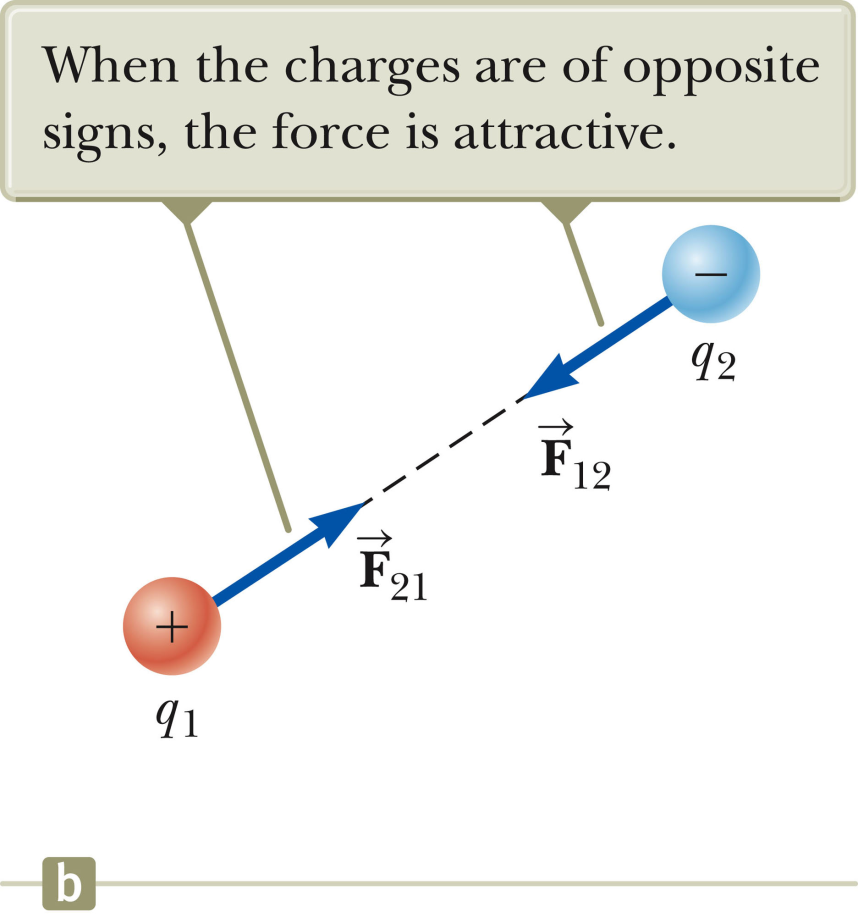 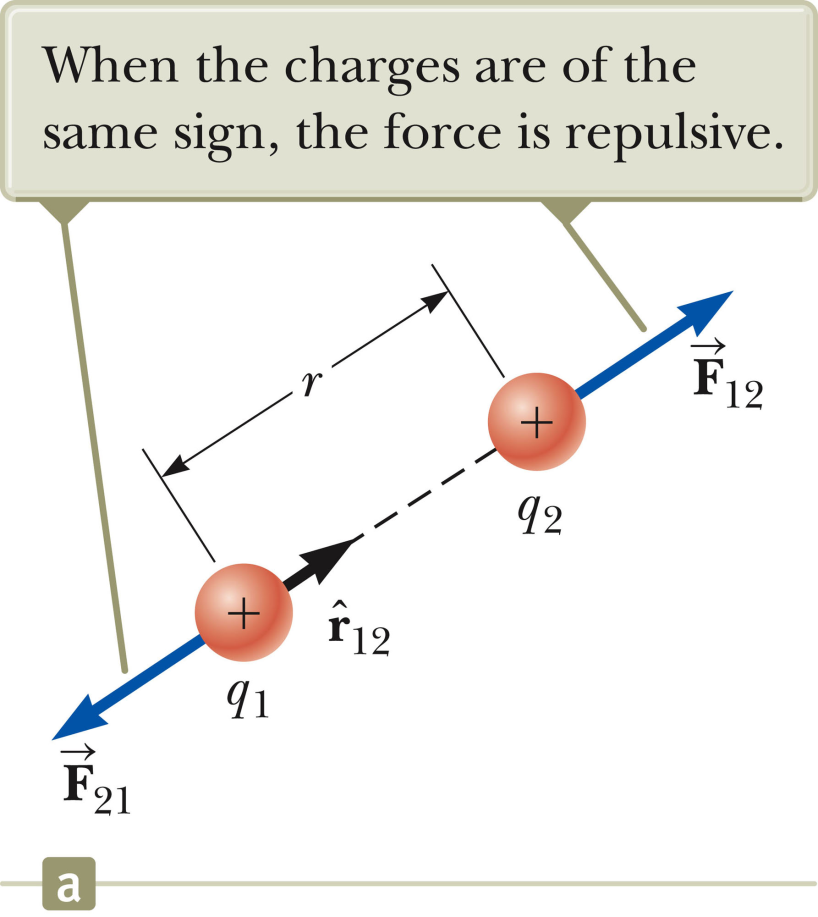 1/24/2012
PHY 114 A  Spring 2012 -- Lecture 2
3
Example from last lecture:
Consider the configuration of 4 charges at the 4 corners of a square shown in the diagram. What is the direction of the force on the charge +Q in the right corner?
F31
F21
+Q
2
1
-Q
F41
F1
d
3
4
-Q
+2Q
1/24/2012
PHY 114 A  Spring 2012 -- Lecture 2
4
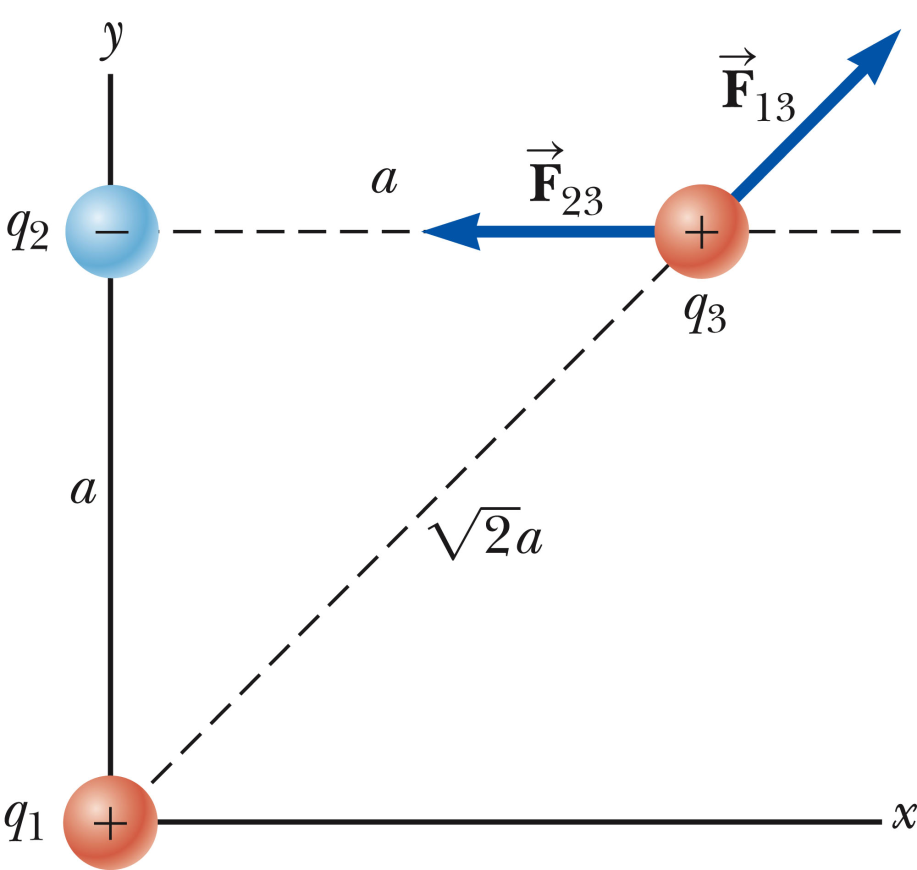 Another example:
1/24/2012
PHY 114 A  Spring 2012 -- Lecture 2
5
Electric field:

An electric field E(r) is the Coulomb’s law force at the position r on a positive charge of  q=1 Coulomb due to all other sources.
The electric force on a point charge q at the position r is
1/24/2012
PHY 114 A  Spring 2012 -- Lecture 2
6
i-clicker exercise
The diagram below shows 3 equal positive charges arranged on an equilateral triangle. Choose the point  A, B, C, D, E which has the largest total electric field  strength.
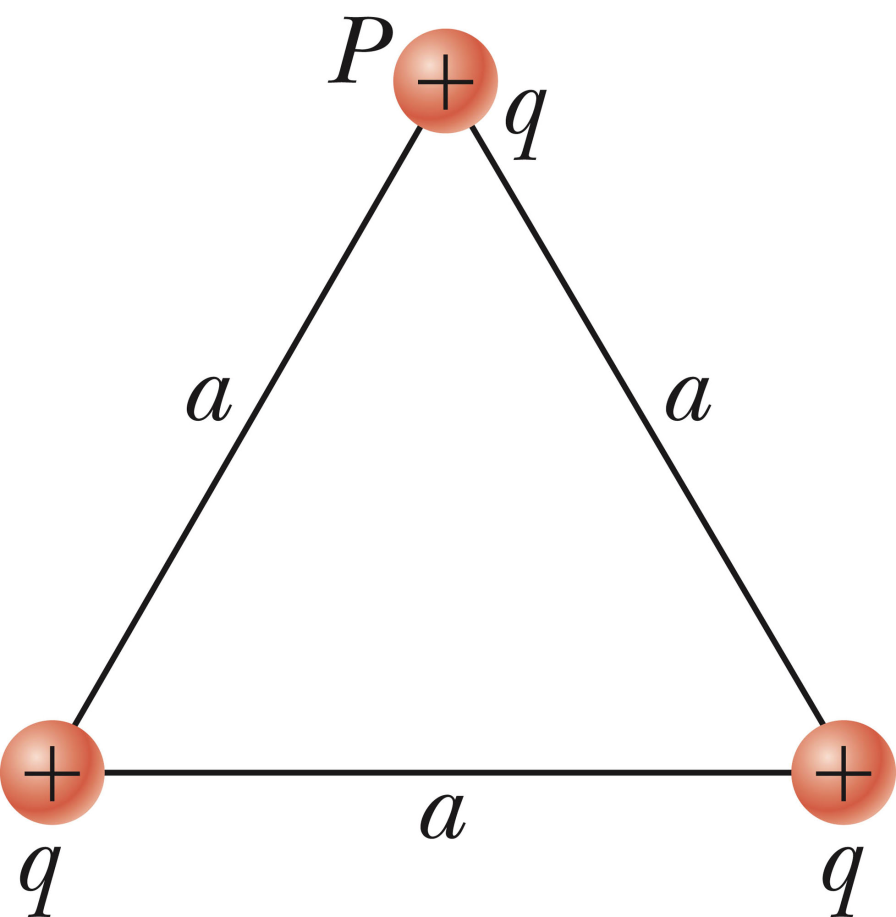 A
B
C
E
D
1/24/2012
PHY 114 A  Spring 2012 -- Lecture 2
7
i-clicker exercise
The diagram below shows 3 equal positive charges arranged on an equilateral triangle. Choose the point  A, B, C, D, E which has the smallest total electric field  strength.
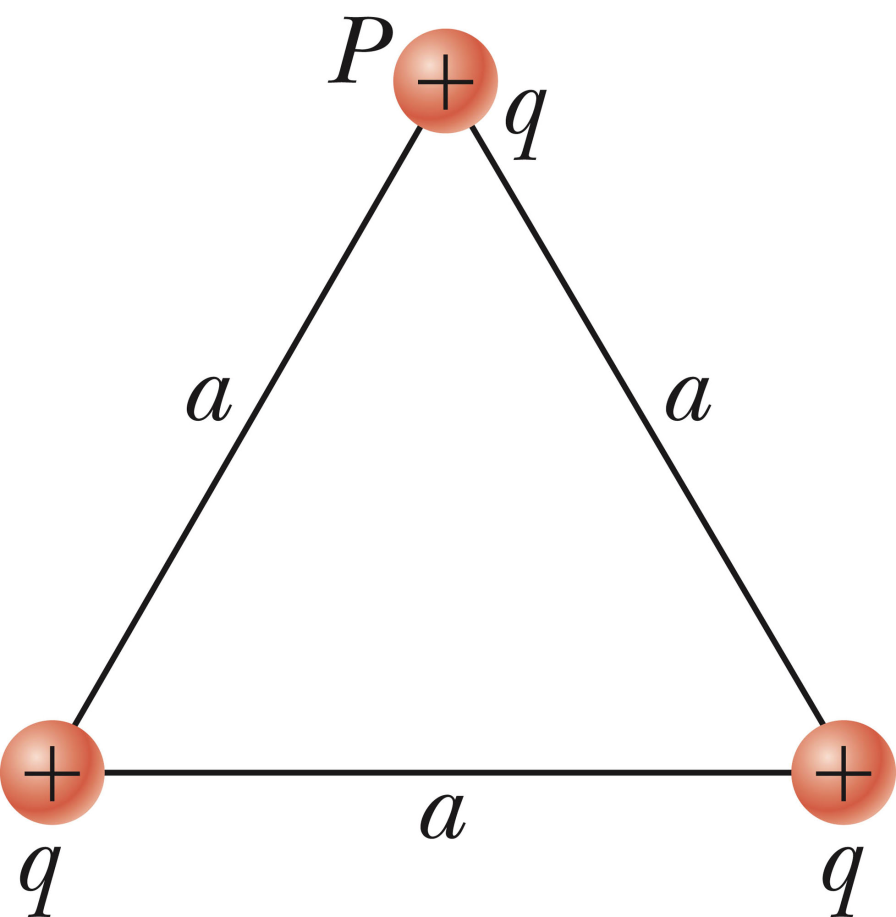 A
B
C
E
D
1/24/2012
PHY 114 A  Spring 2012 -- Lecture 2
8
Electric field due to 2 point charges:
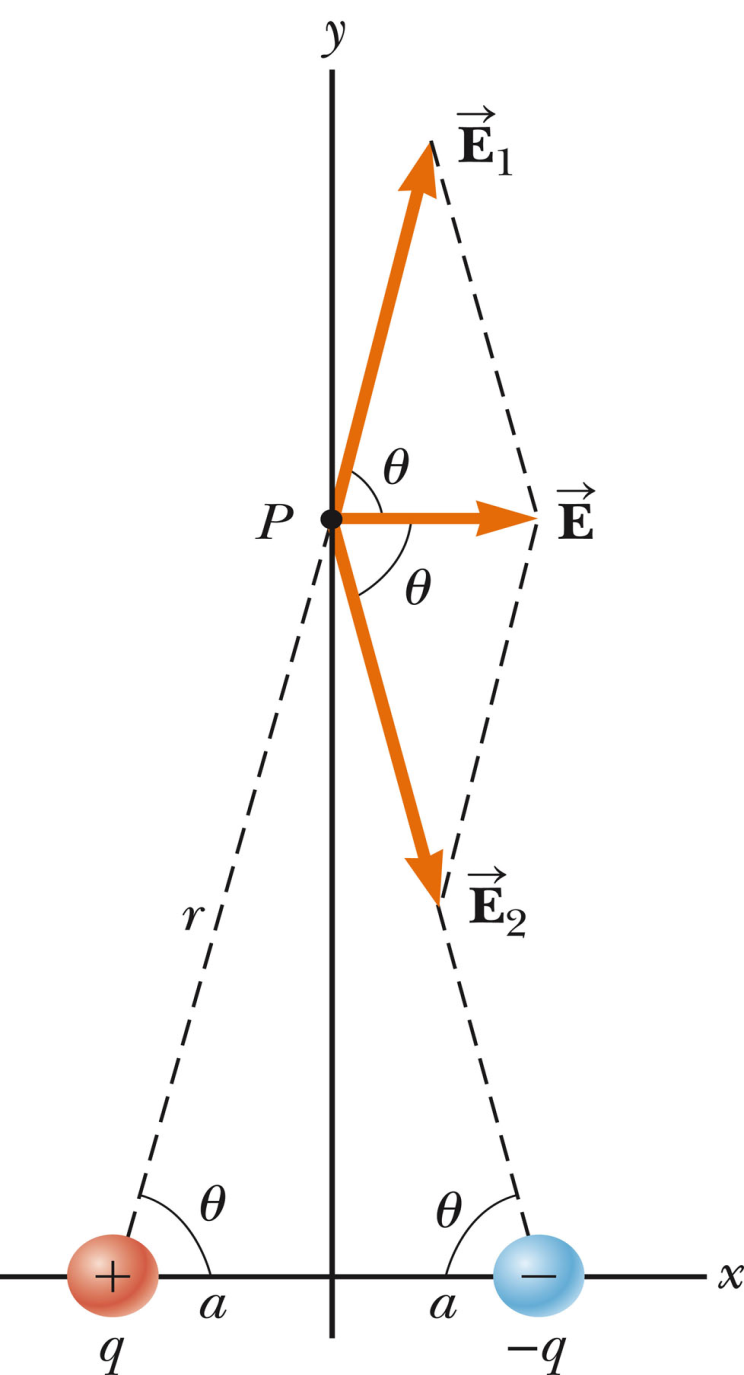 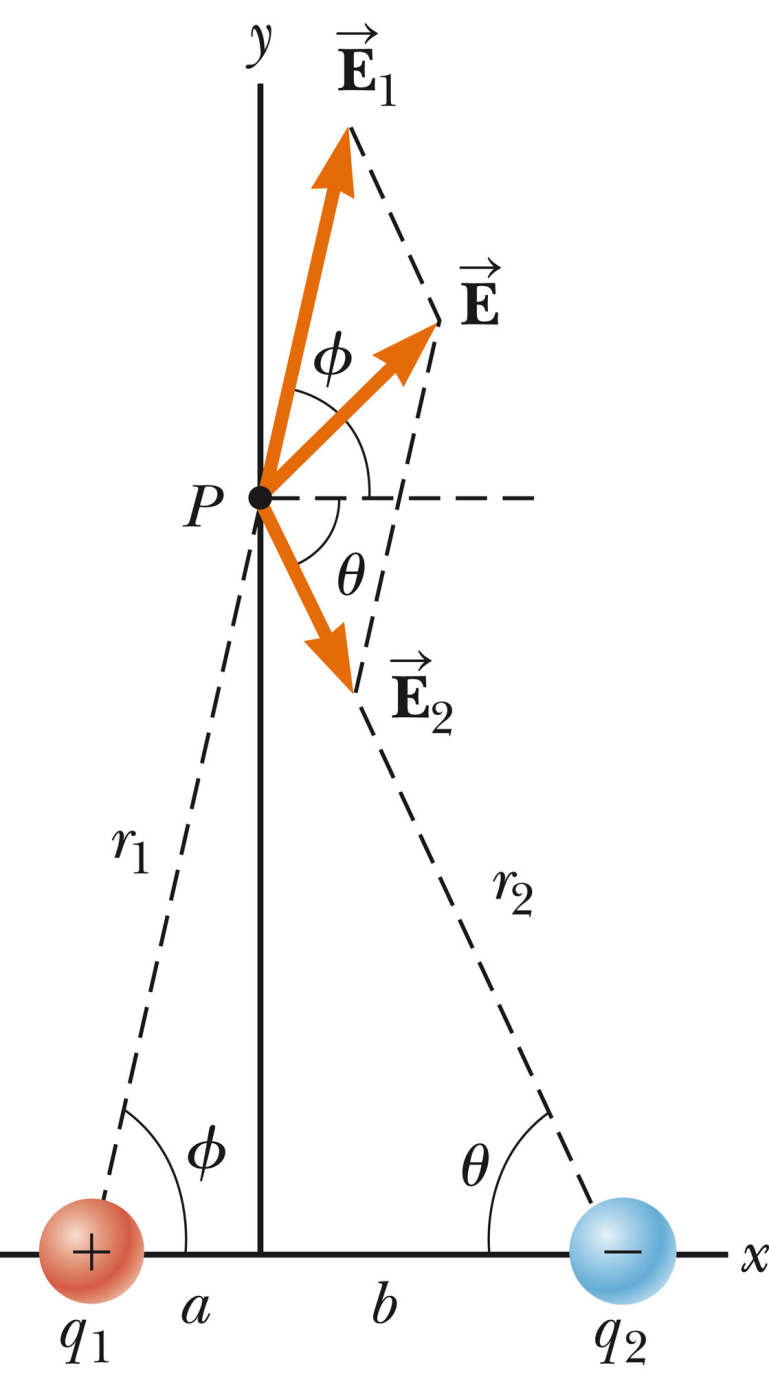 1/24/2012
PHY 114 A  Spring 2012 -- Lecture 2
9
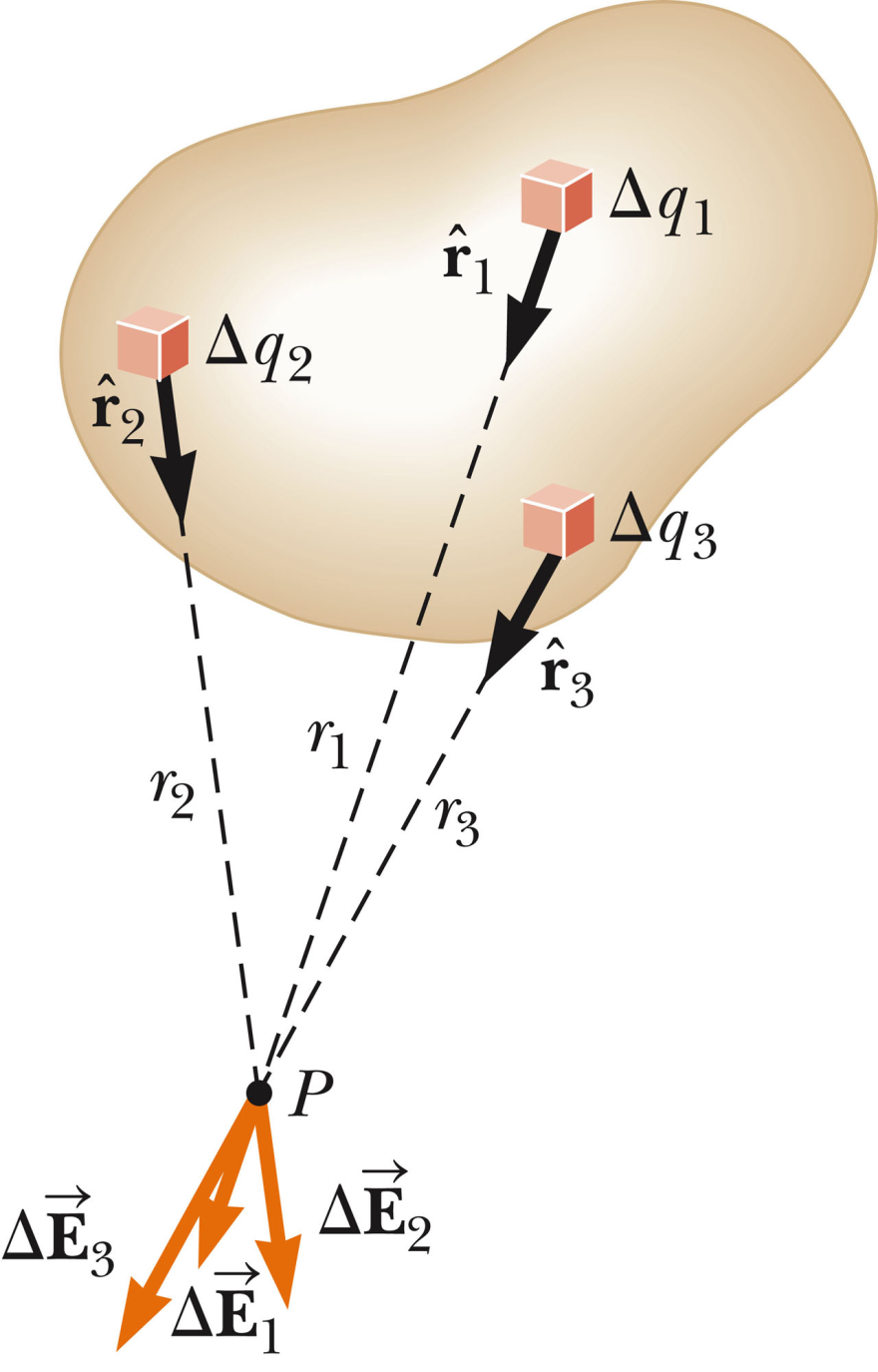 Electric field due to many charges
In general this integral is very difficult; Gauss’s law makes it easier to evaluate.
1/24/2012
PHY 114 A  Spring 2012 -- Lecture 2
10
Example – consider a long thin uniformly charged rod:
E
EL
ER
P
y
x
-L
Q
L
1/24/2012
PHY 114 A  Spring 2012 -- Lecture 2
11
i-clicker exercise
Consider a large flat plate of area A made  of a material which has a uniformly distributed positive charge q=sA. Which vector A,B,C, or D represents the direction of the electric field a small distance above the center of the plate?
A
C
B
D
1/24/2012
PHY 114 A  Spring 2012 -- Lecture 2
12
i-clicker exercise
Consider a large flat plate of area A made  of a material which has a uniformly distributed positive  charge q=sA. This question concerns the electric field strength E measured at a distance x from the center of the plate (x<<radius of plate).
x
1/24/2012
PHY 114 A  Spring 2012 -- Lecture 2
13
Electric field generated by a ring of charge
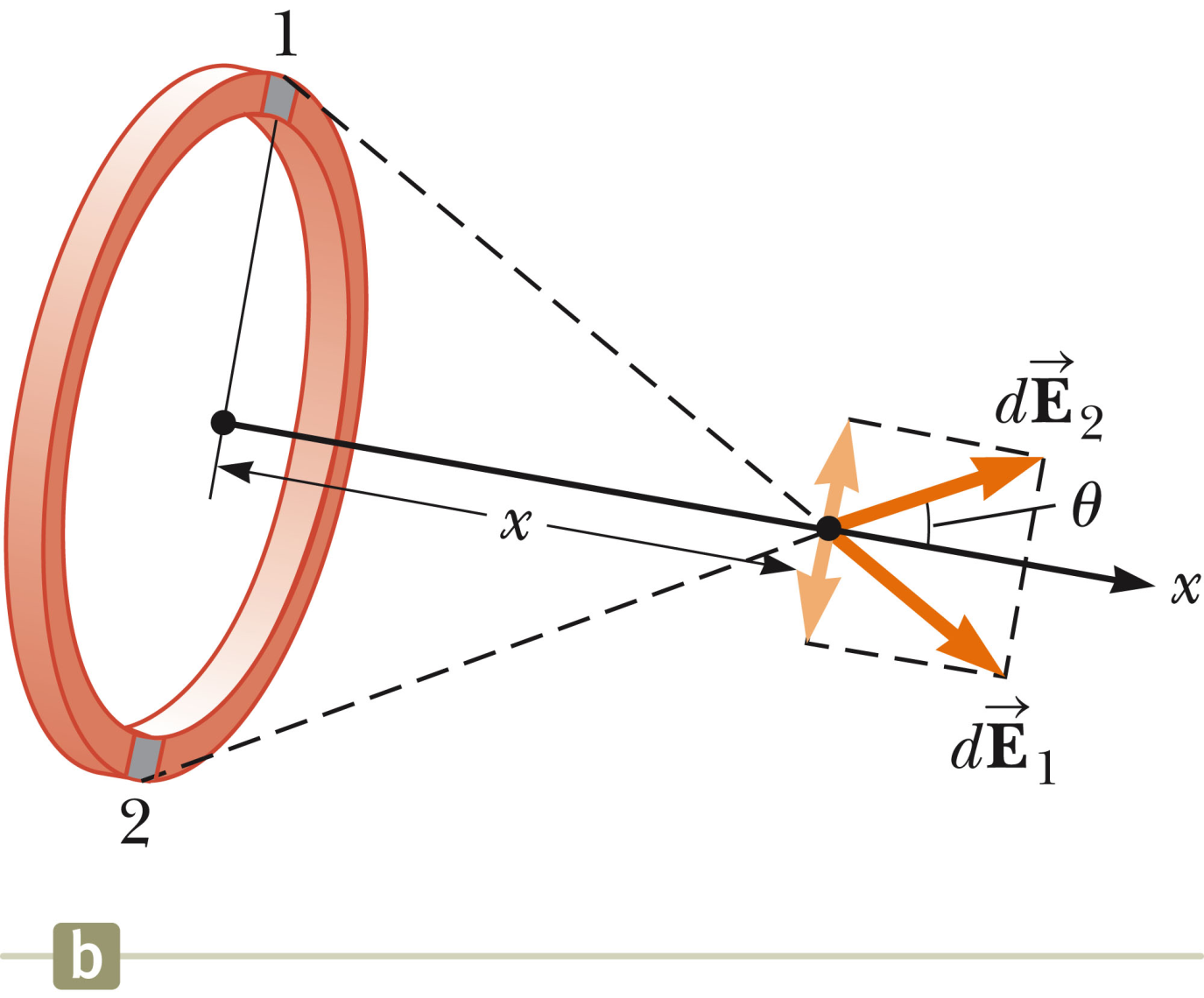 1/24/2012
PHY 114 A  Spring 2012 -- Lecture 2
14
Electric field generated by a ring of charge
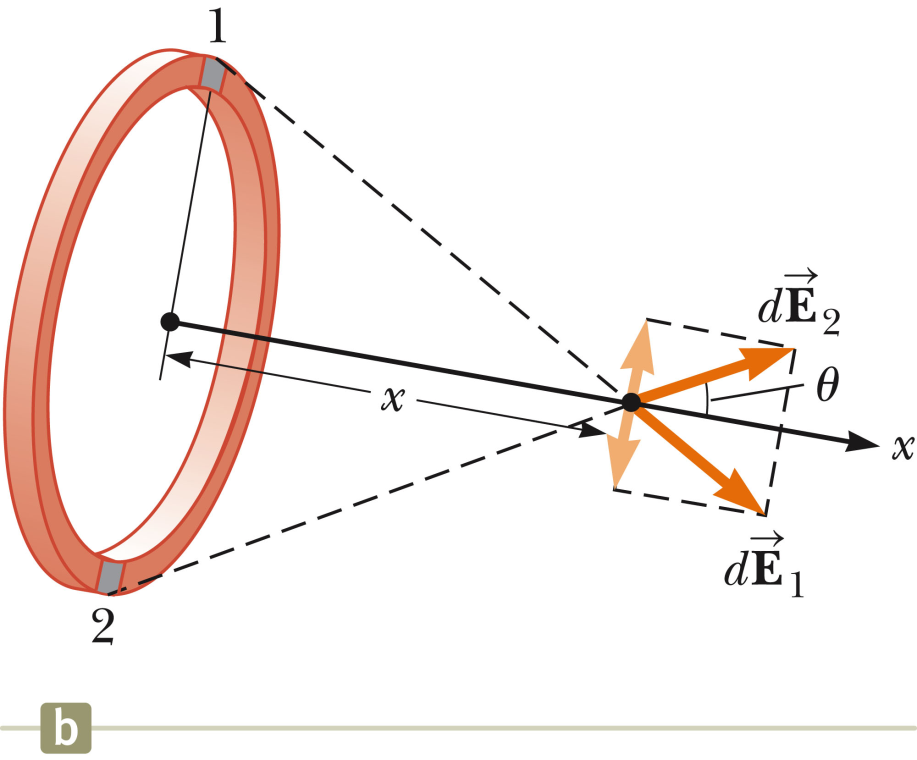 1/24/2012
PHY 114 A  Spring 2012 -- Lecture 2
15
Electric field generated by a plate of charge
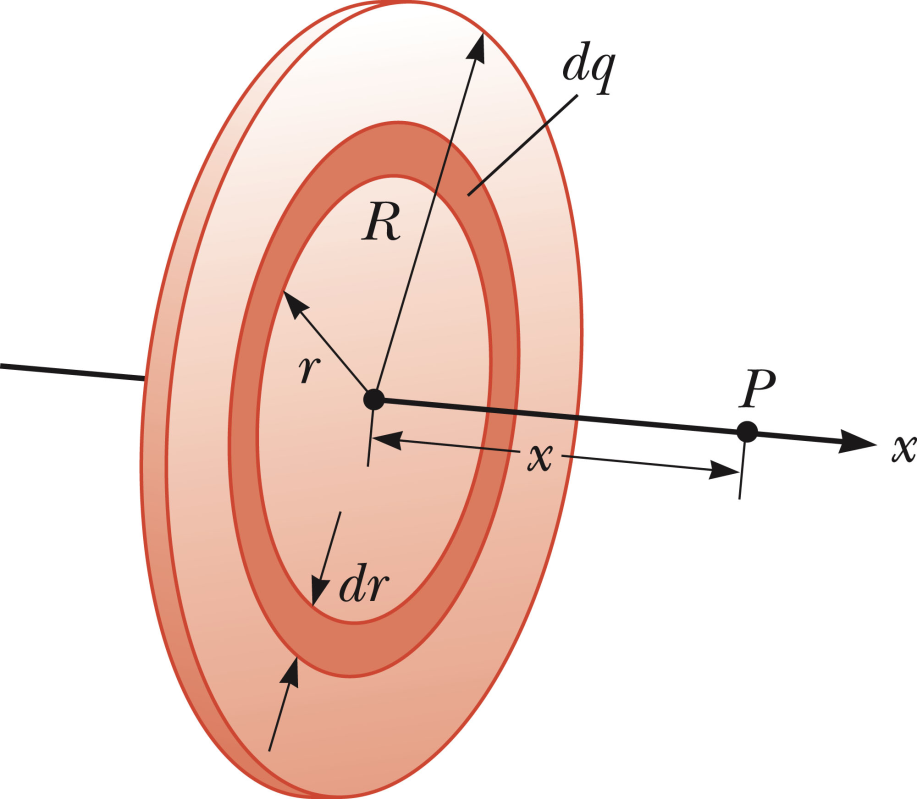 1/24/2012
PHY 114 A  Spring 2012 -- Lecture 2
16
i-clicker question
What is the magnitude and direction (+up, -down) of the electric field between oppositely charged plates?
-
E
+
1/24/2012
PHY 114 A  Spring 2012 -- Lecture 2
17
Summary
1/24/2012
PHY 114 A  Spring 2012 -- Lecture 2
18
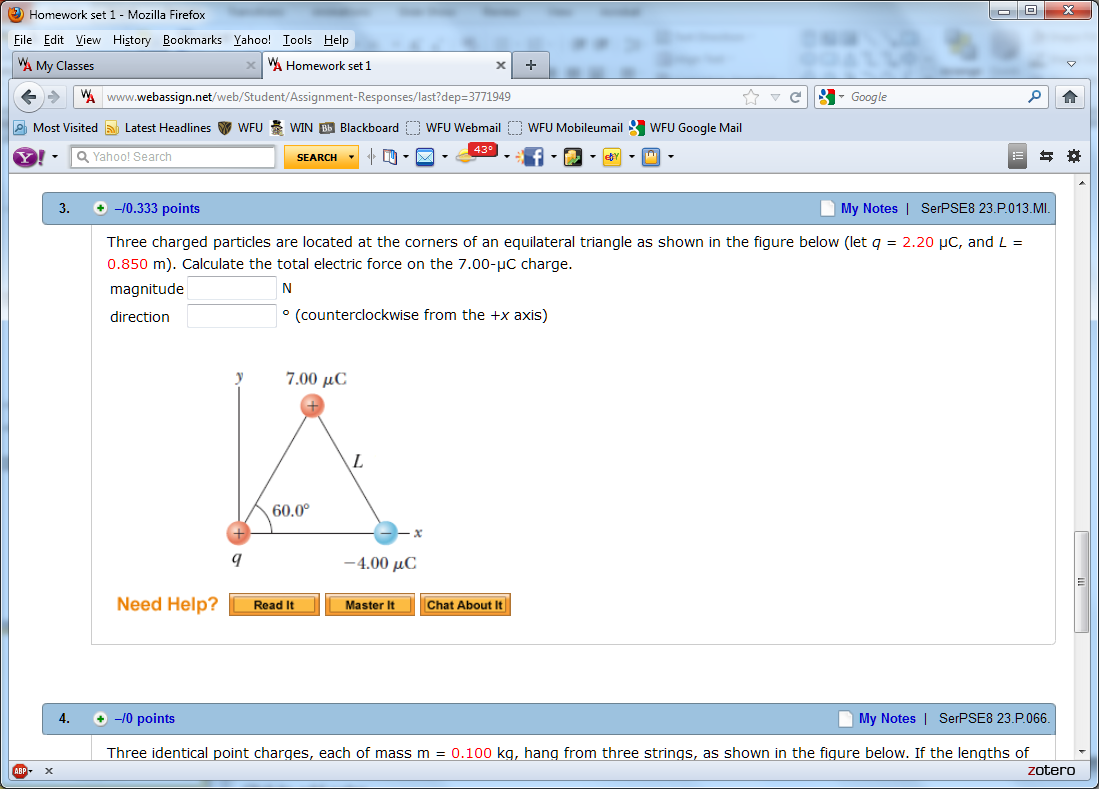 1/24/2012
PHY 114 A  Spring 2012 -- Lecture 2
19
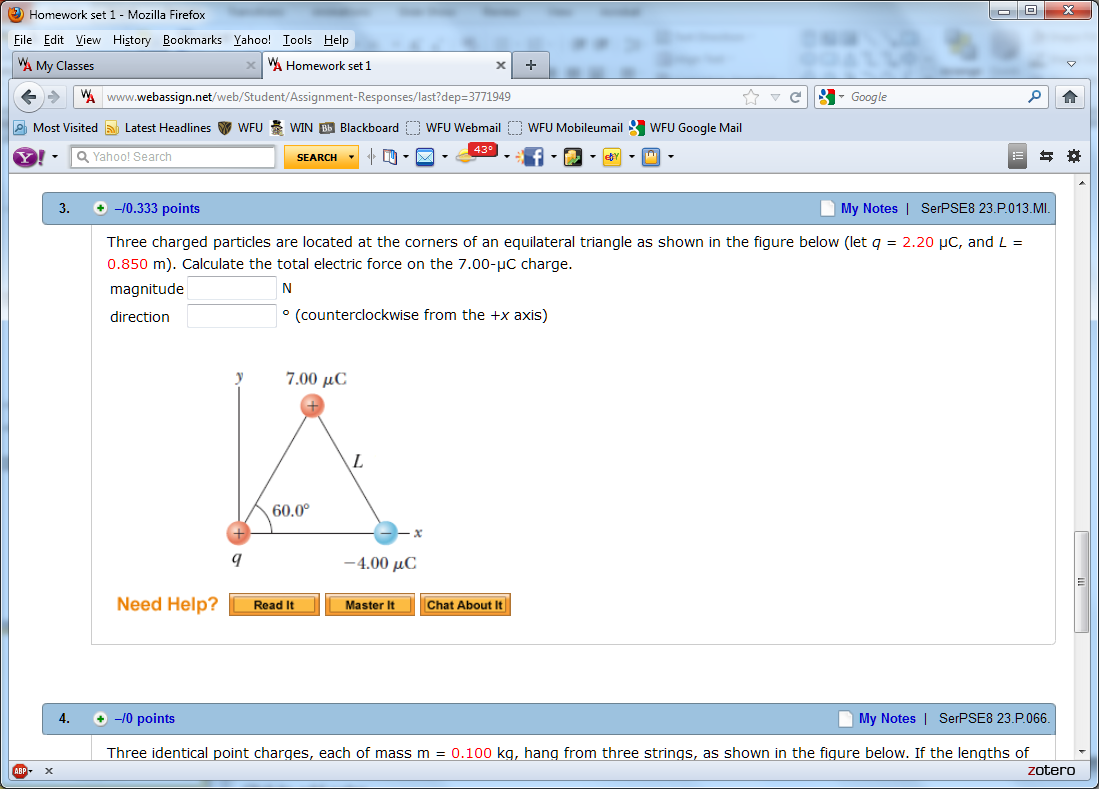 F1
q1
F2
q2
1/24/2012
PHY 114 A  Spring 2012 -- Lecture 2
20
Some of your questions:
How to understand and handle continuous charge distributions
At the a microscopic (classical) viewpoint elementary charges are discrete; at a macroscopic viewpoint it is often convenient  to  consider a distribution of charges.
1/24/2012
PHY 114 A  Spring 2012 -- Lecture 2
21
Some of your questions:
Some questions about field lines
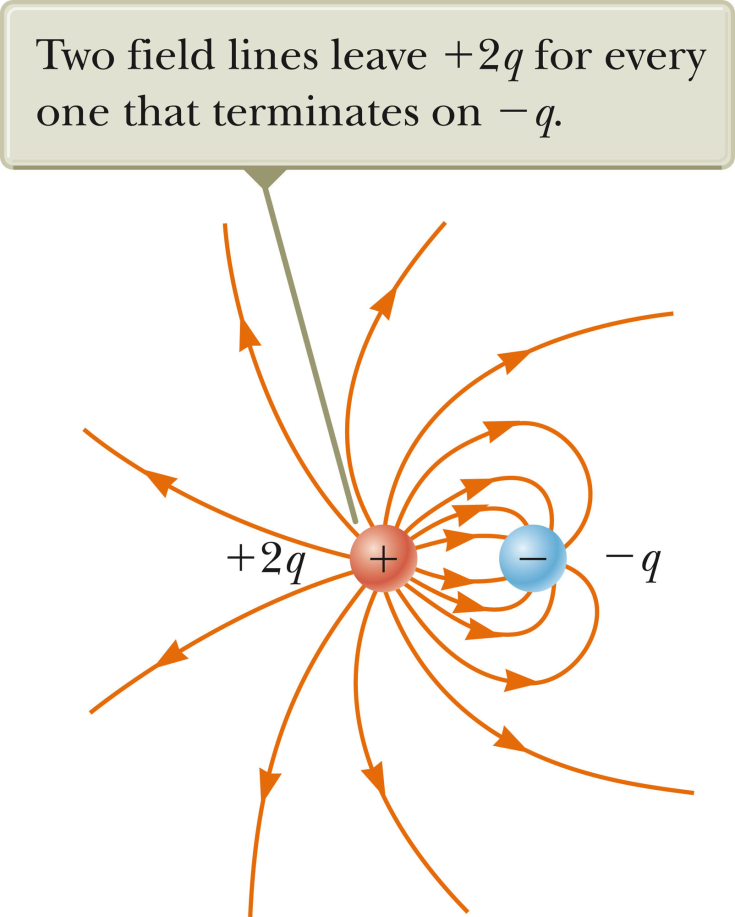 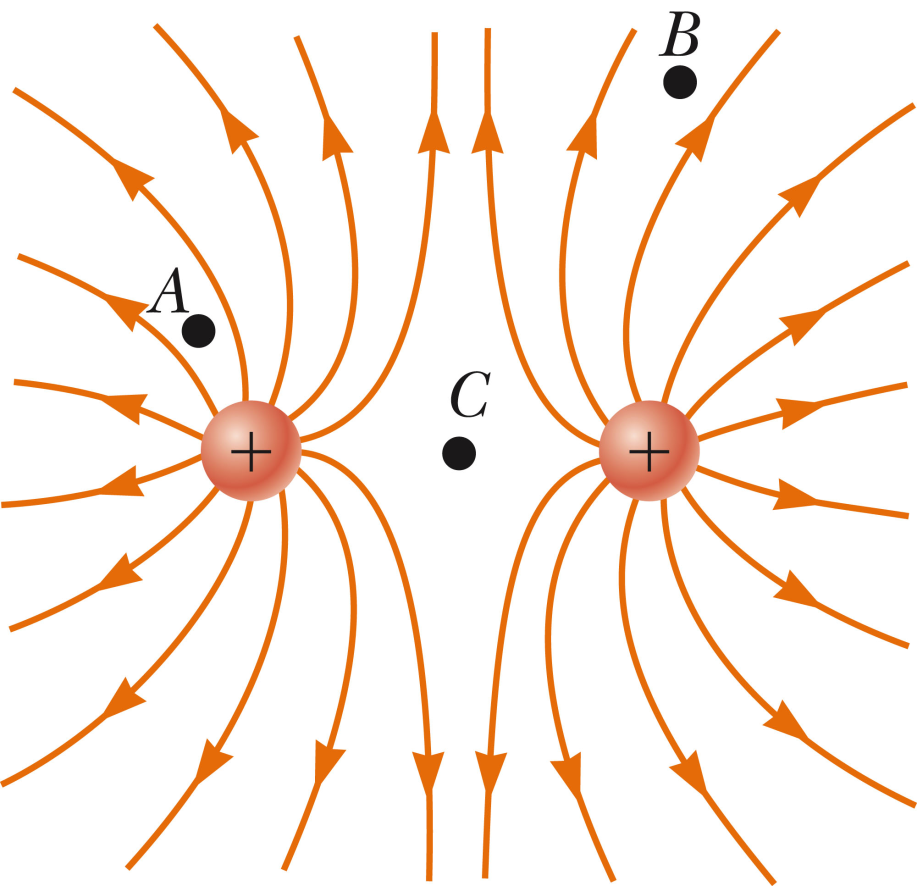 1/24/2012
PHY 114 A  Spring 2012 -- Lecture 2
22
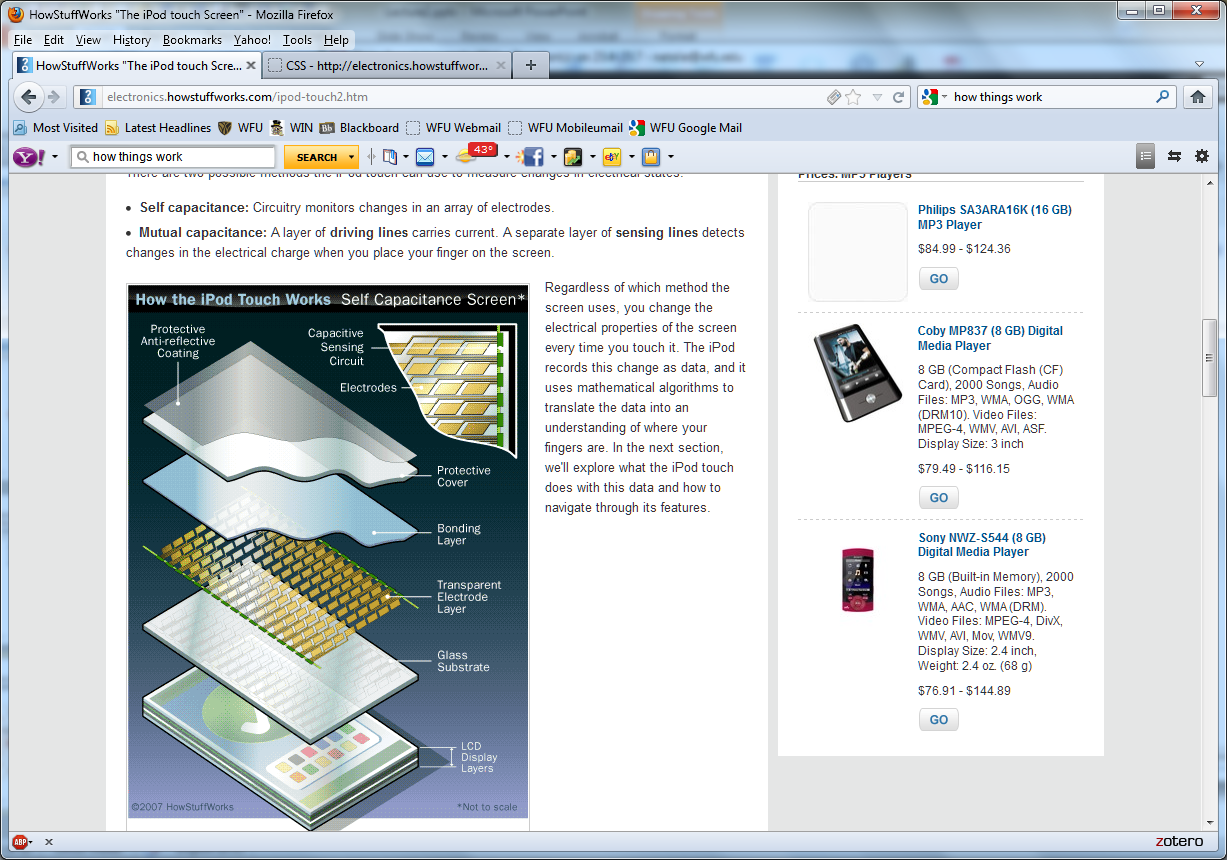 Questions about usefulness of electric fields outside of physics class.

Example: ipad touch screen (from HowThingsWork web page)
1/24/2012
PHY 114 A  Spring 2012 -- Lecture 2
23